8.5  Solving Rational Equations and Inequalities
Objective
Solve rational equations and inequalities.
Vocabulary
rational equation
extraneous solution
rational inequality
a
x
=
2
3x + 4
2x – 5
11
5x
x – 2
x – 8
x – 2
x – 8
Always check for extraneous solutions by substituting into the equation.
Example 2A: Extraneous Solutions
Solve each equation.
+            =
Check:
=         + 2.
10
4
18
3
x
x
To eliminate the denominators, multiply each term of the equation by the least common denominator (LCD) of all of the expressions in the equation.
Example 1: Solving Rational Equations
x –         = 3.
Solve                             ≤ 3 by using a graph and a table.
Use a graph.  On a graphing calculator, Y1 =                      and Y2 = 3.
x
x – 6
x
x – 6
Example 5: Using Graphs and Tables to Solve Rational Inequalities
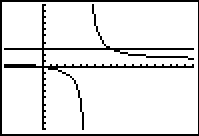 (9, 3)
Which x-values gives us output y-values that are less 3?
Vertical asymptote: x = 6
Example 5 Continued
Use a table.  The table shows that Y1 is undefined when x = 6 and that Y1 ≤ Y2 when x ≥ 9.
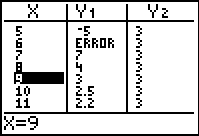 The solution of the inequality is x < 6 or x ≥ 9.
Solve                            ≤ 3
6
x – 8
To solve rational inequalities algebraically multiply each term by the LCD of all the denominators. You must consider two cases: the LCD is positive or the LCD is negative.
Example 6: Solving Rational Inequalities Algebraically
Case 1 LCD is positive.
Step 1 Solve for x.
Step 2 Consider the sign of the LCD.
For Case 1, the solution must satisfy x ≥ 10 and x > 8, which simplifies to x ≥ 10.
Solve                           ≤ 3
6
x – 8
6
x – 8
The solution set of the original inequality is the union of the solutions to both Case 1 and Case 2. The solution to the inequality                         ≤ 3 is x < 8 or x ≥ 10, or {x|x < 8  x ≥ 10}.
Example 6 Con’t
Case 2 LCD is negative.
Step 2 Consider the sign of the LCD.
Step 1 Solve for x.
For Case 2, the solution must satisfy x ≤ 10 and x < 8, which simplifies to x < 8.